Tricky Words: Phases 2 to 5
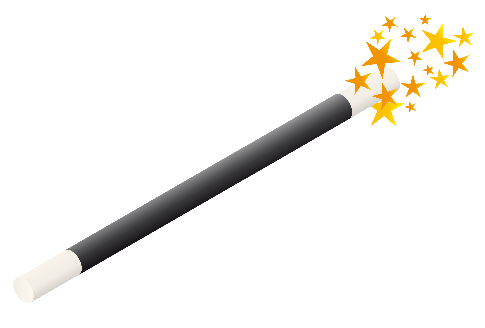 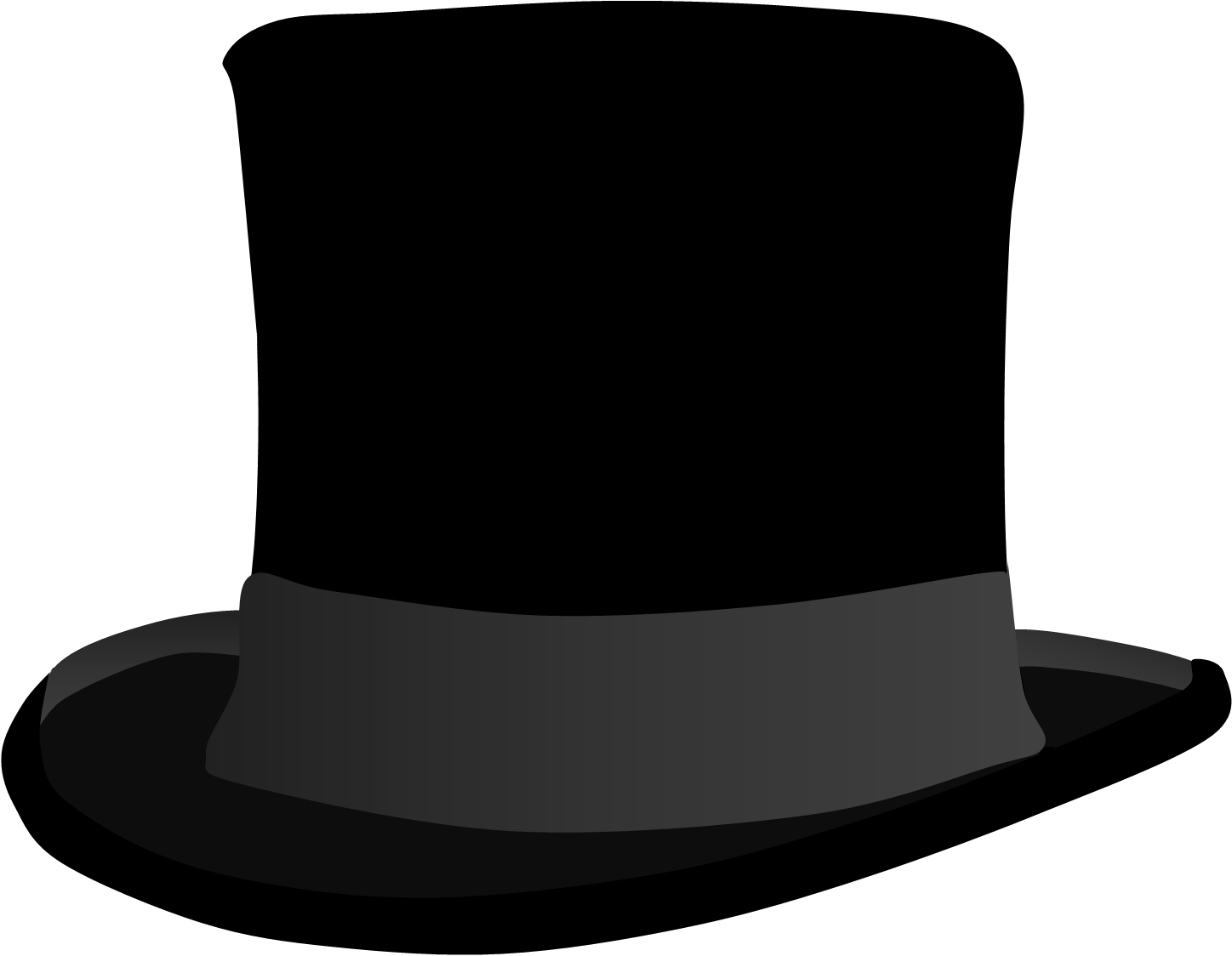 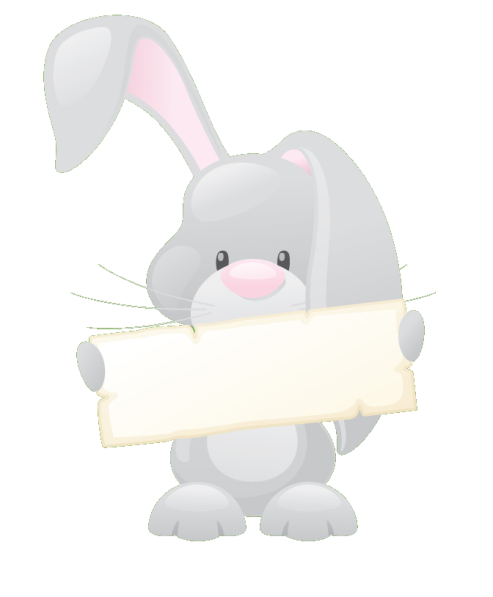 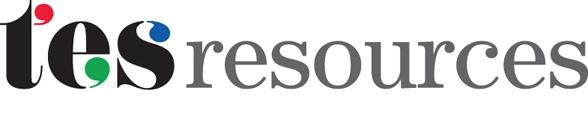 Notes for teachers
This presentation uses triggers, motion paths and action buttons. The triggers allow the presentation to be worked through at a pace that suits your needs. Using the choice screen, select your phase. Each slide shows a magician’s hat. Every time to click on the hat a rabbit, holding a tricky word, will jump out. Pupils can then read the word that they see. Clicking the wand will make it disappear and children can try the next word. Click on the example below to see how this works.


.
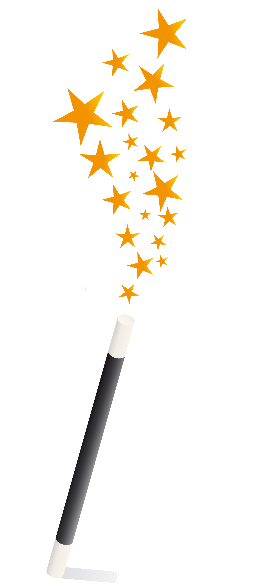 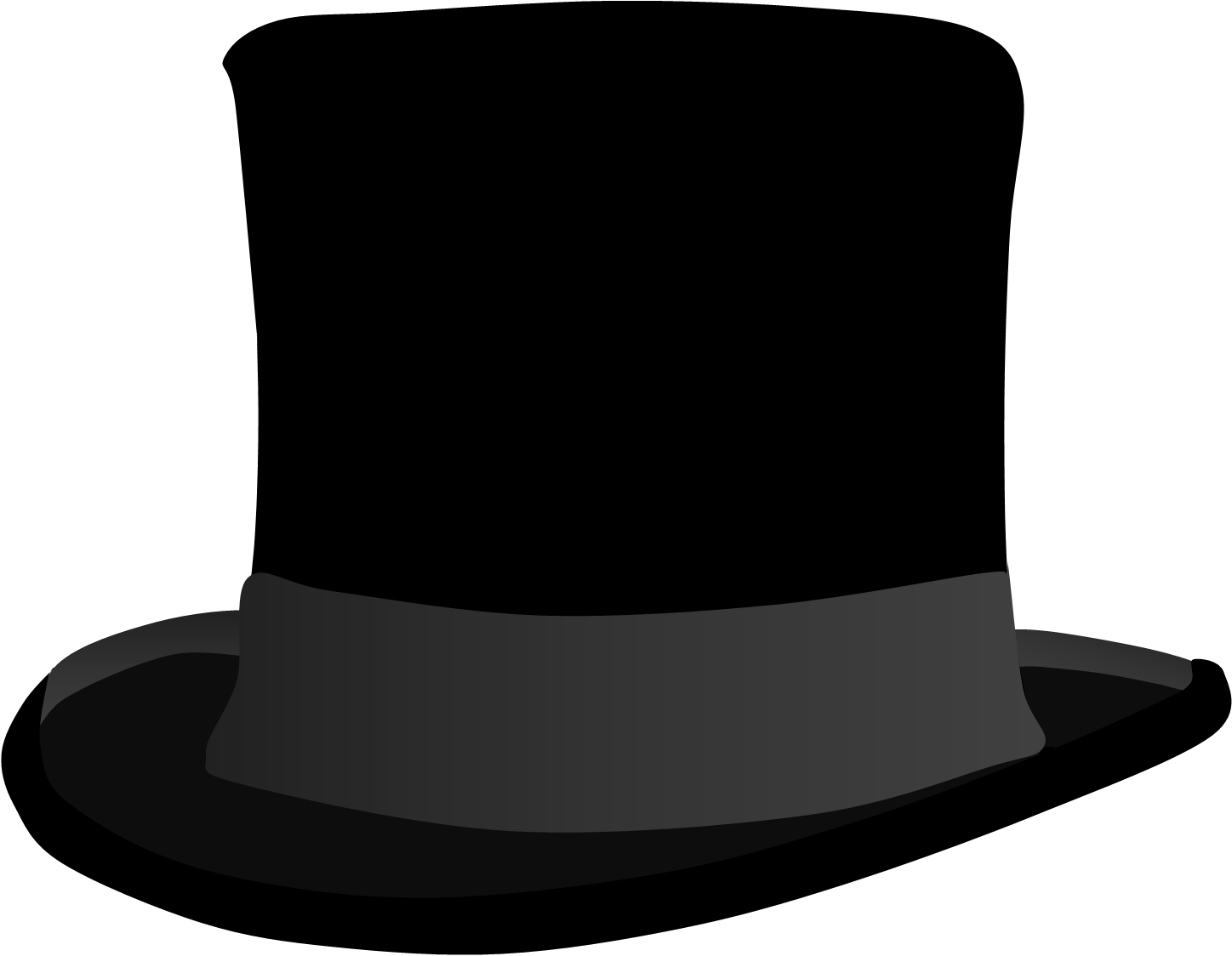 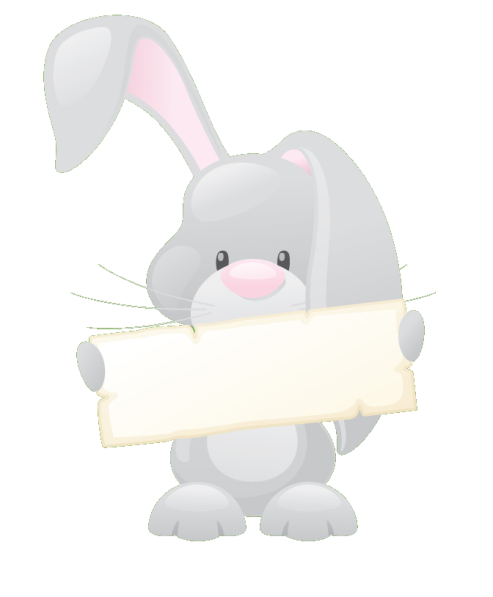 the
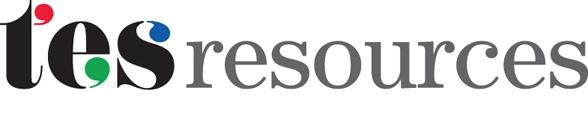 Choose your Phase
Phase 2
Phase 3
Phase 4
Phase 5
Quit
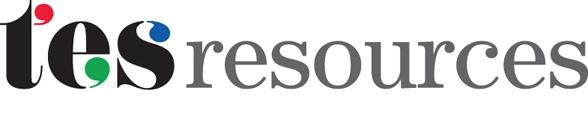 Phase 2
6 words
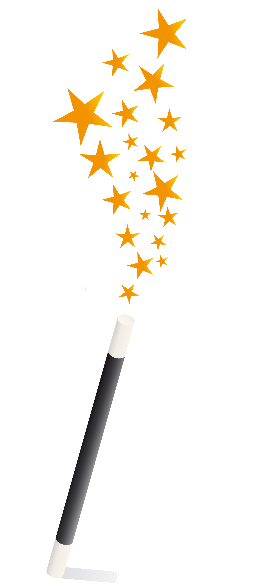 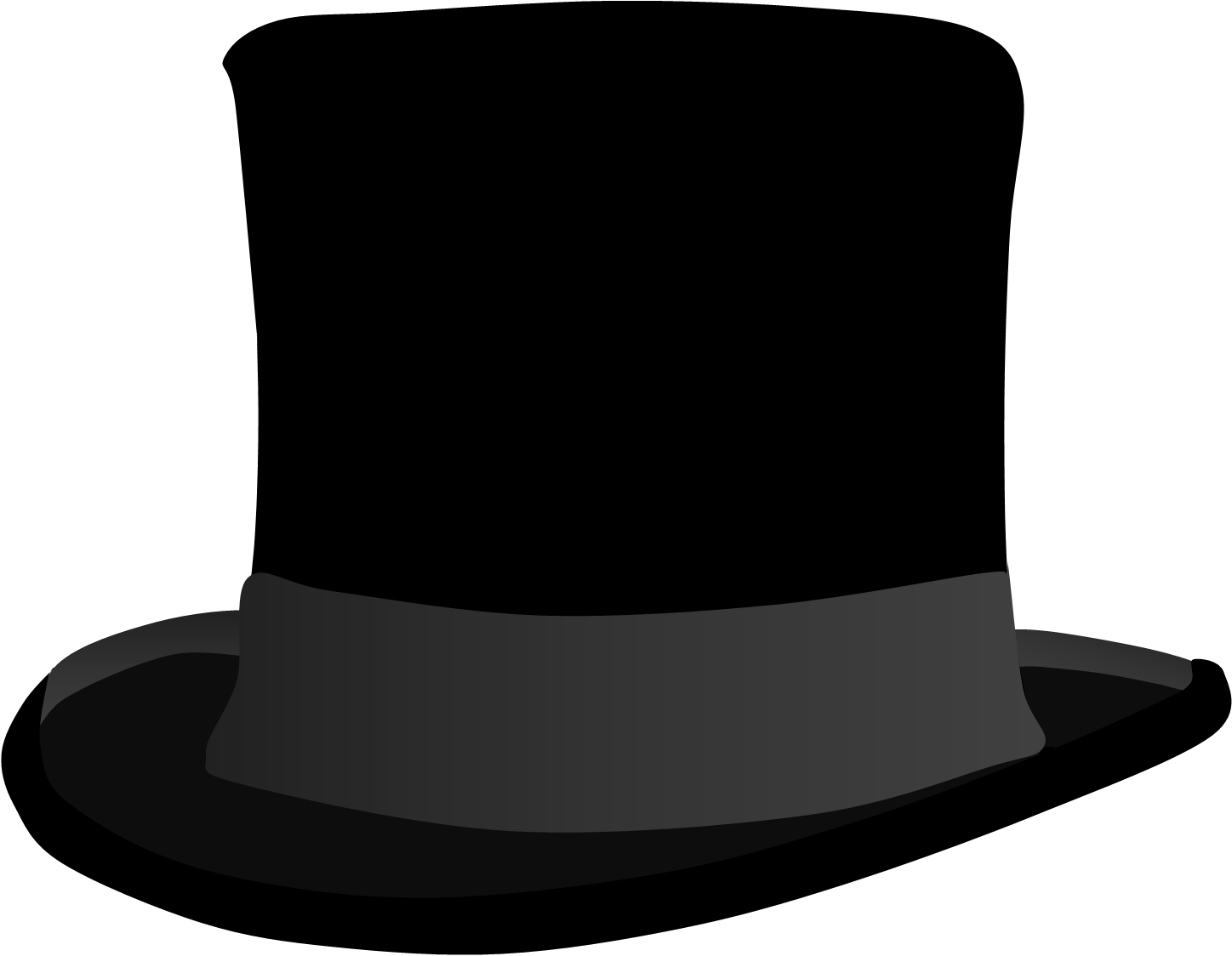 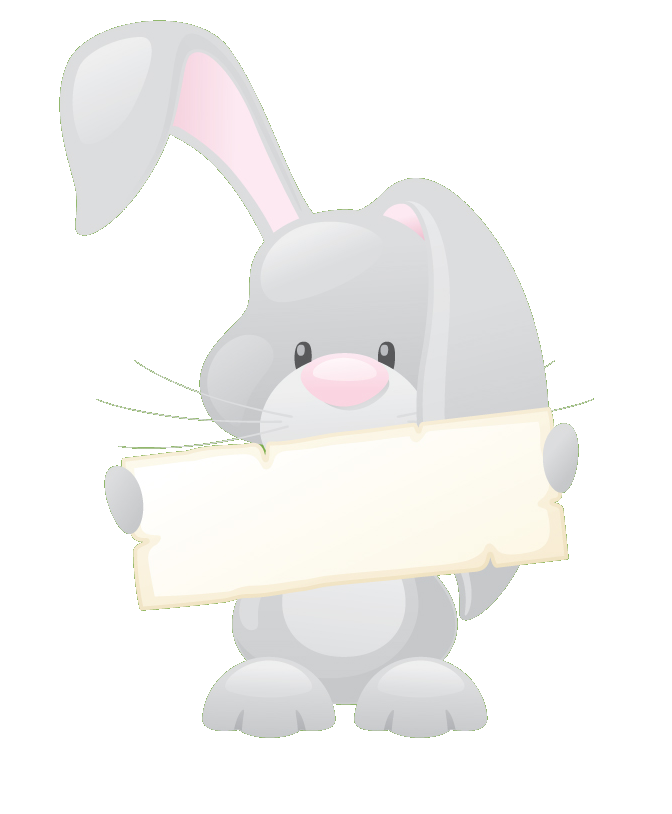 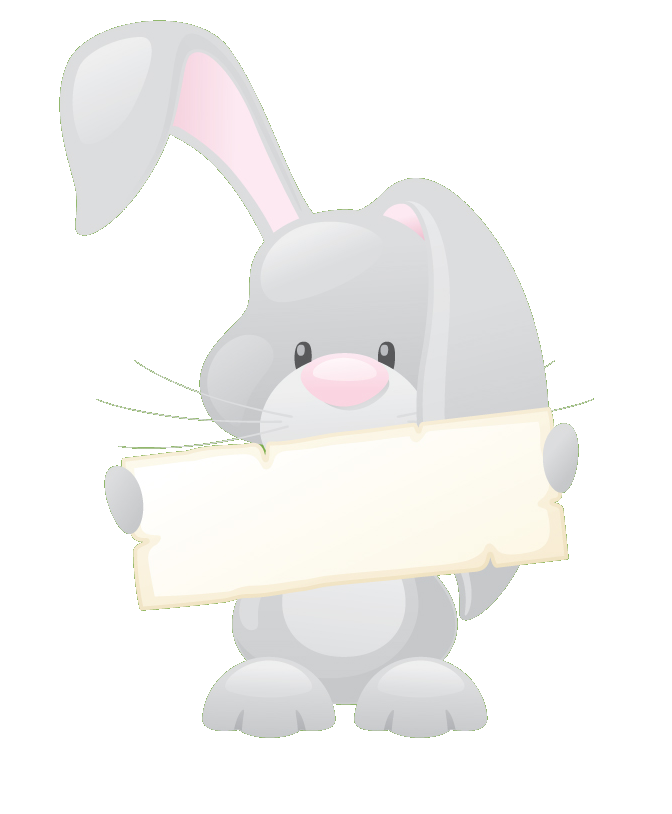 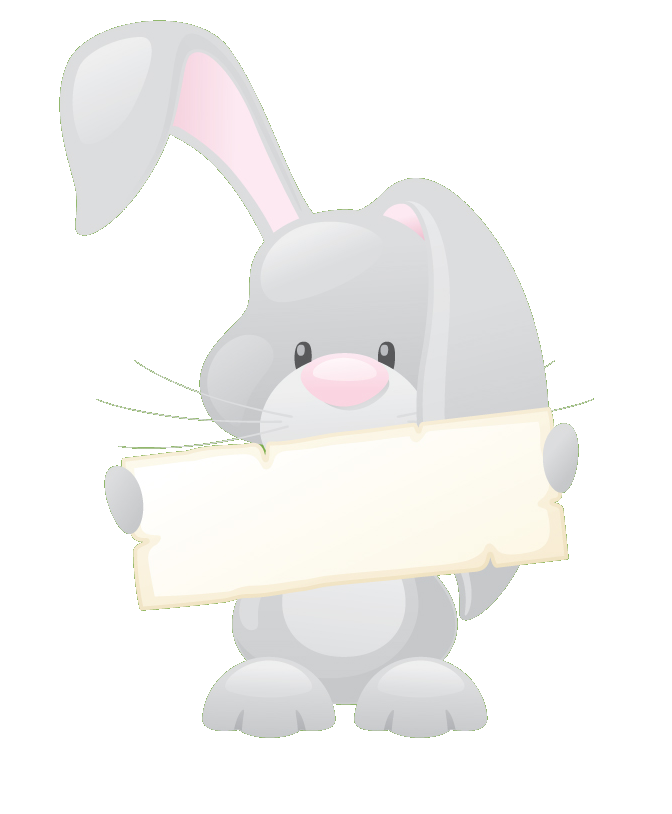 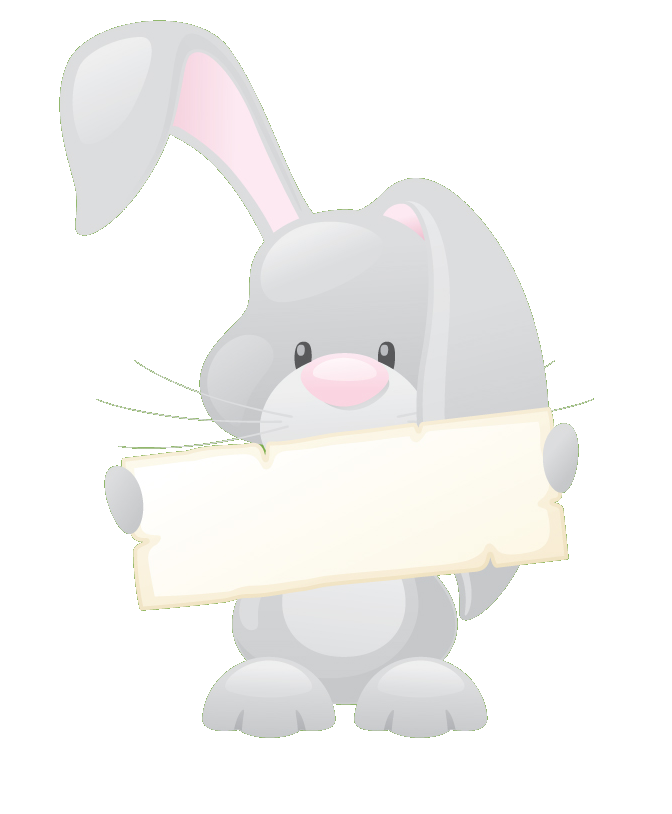 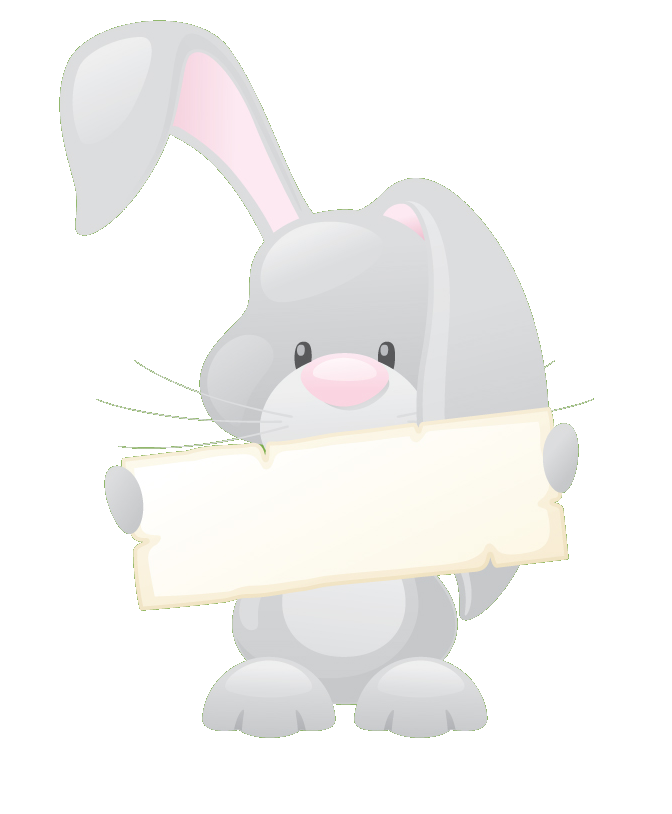 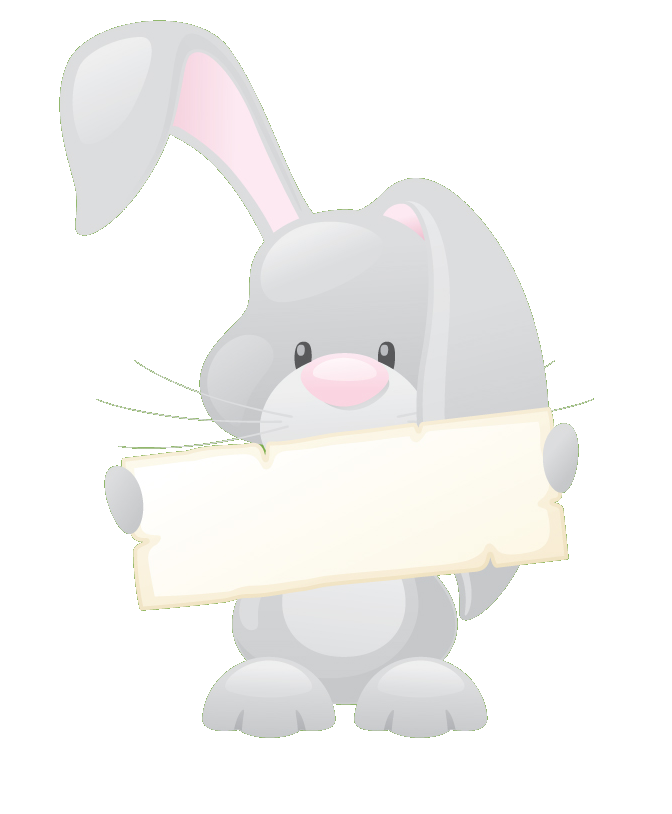 the
to
I
no
go
into
Phase 3
12 words
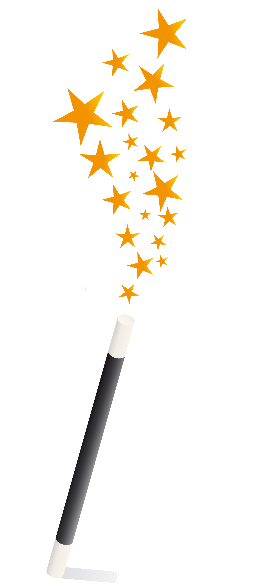 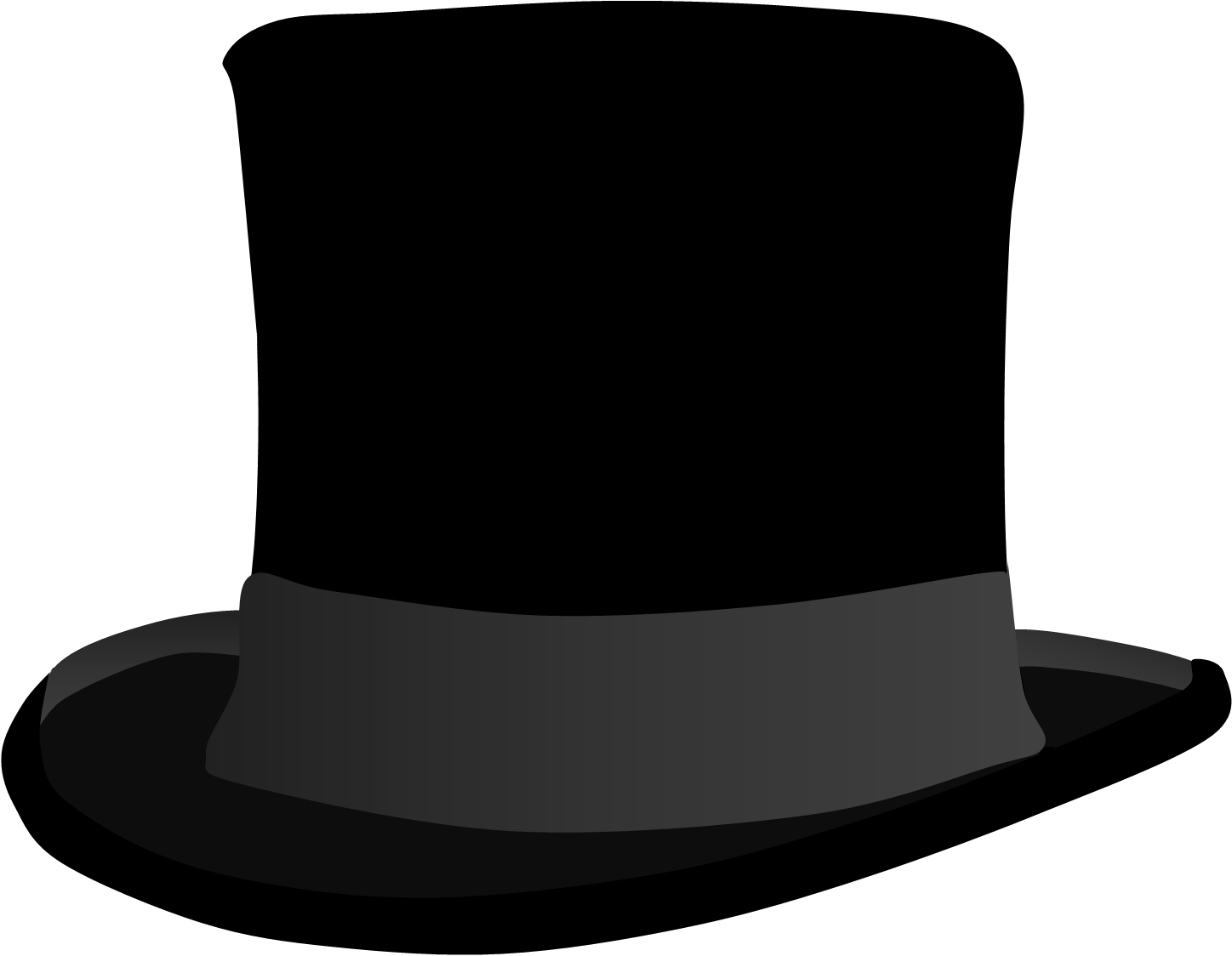 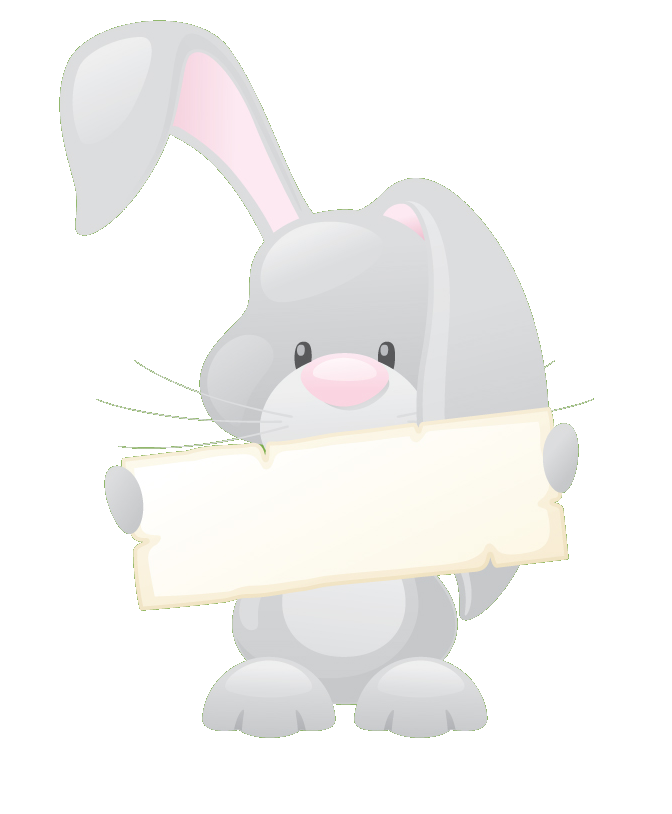 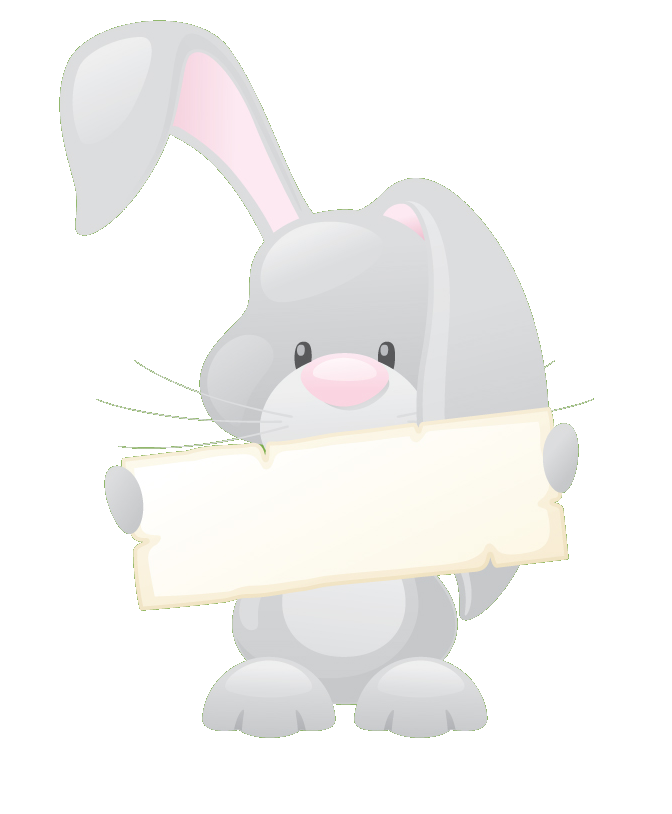 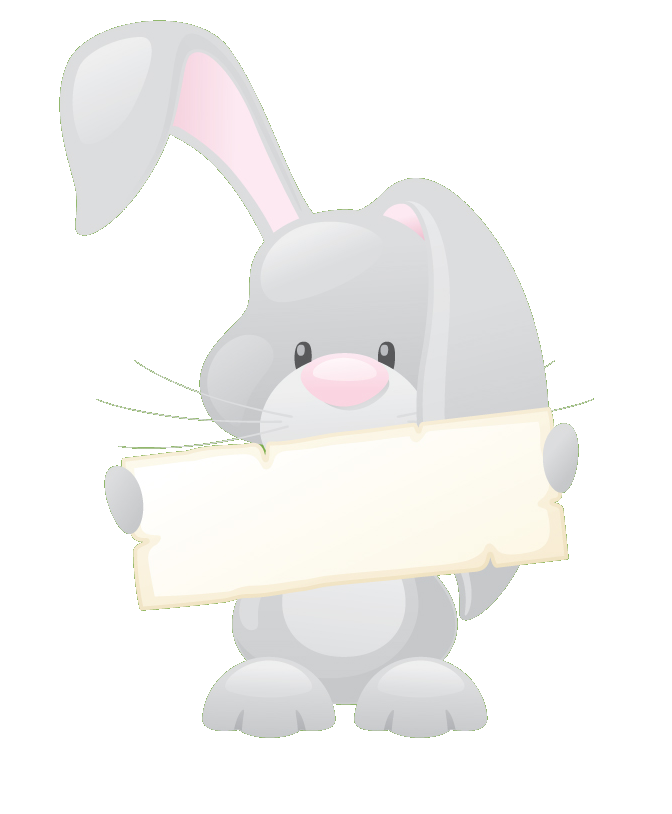 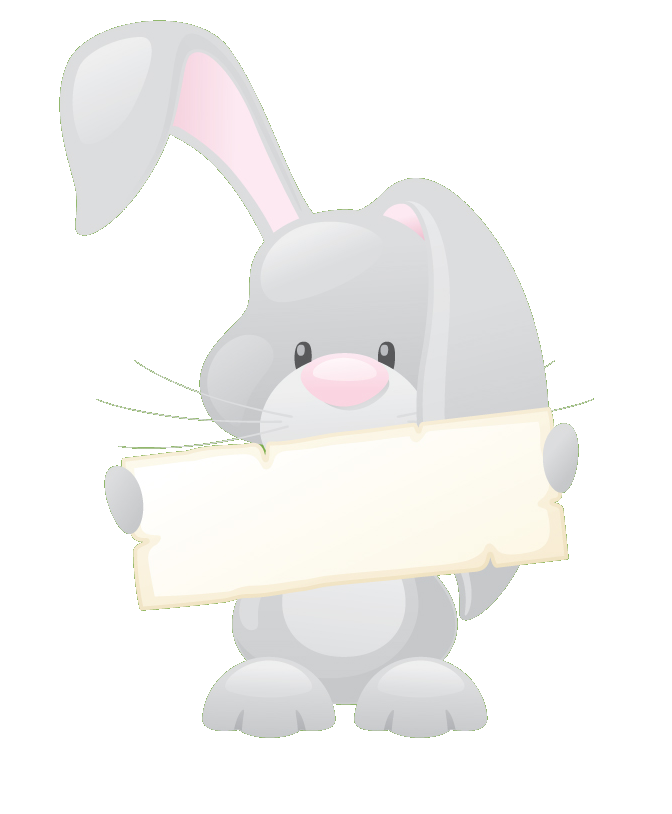 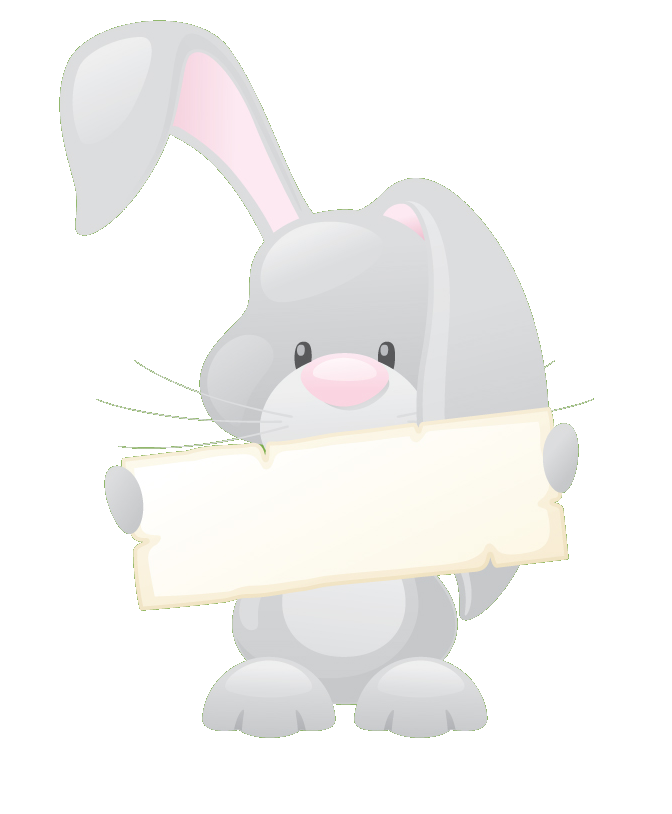 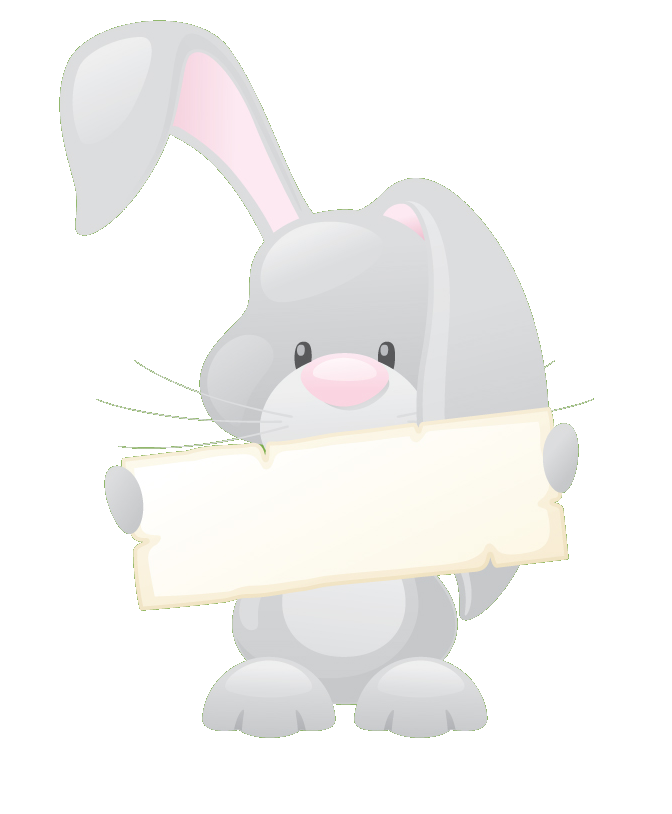 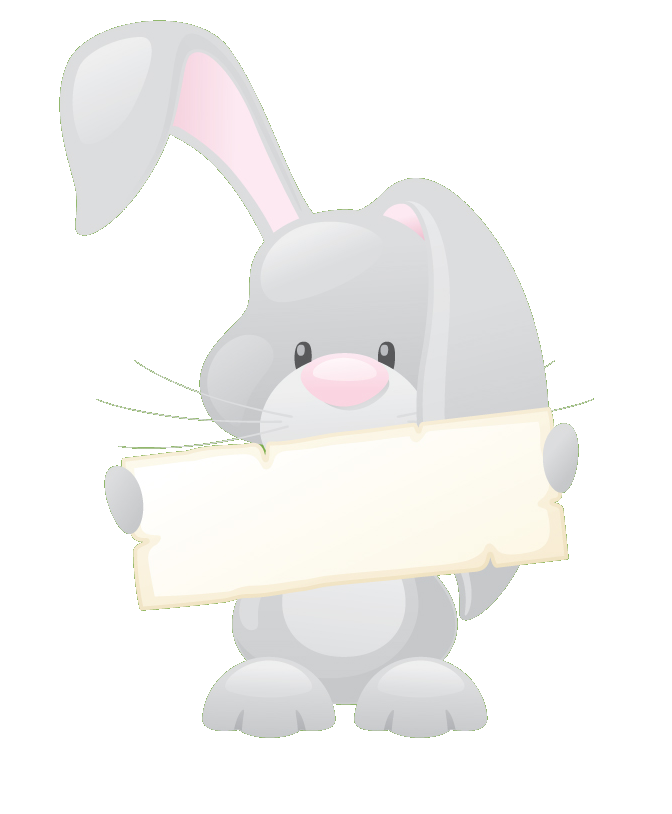 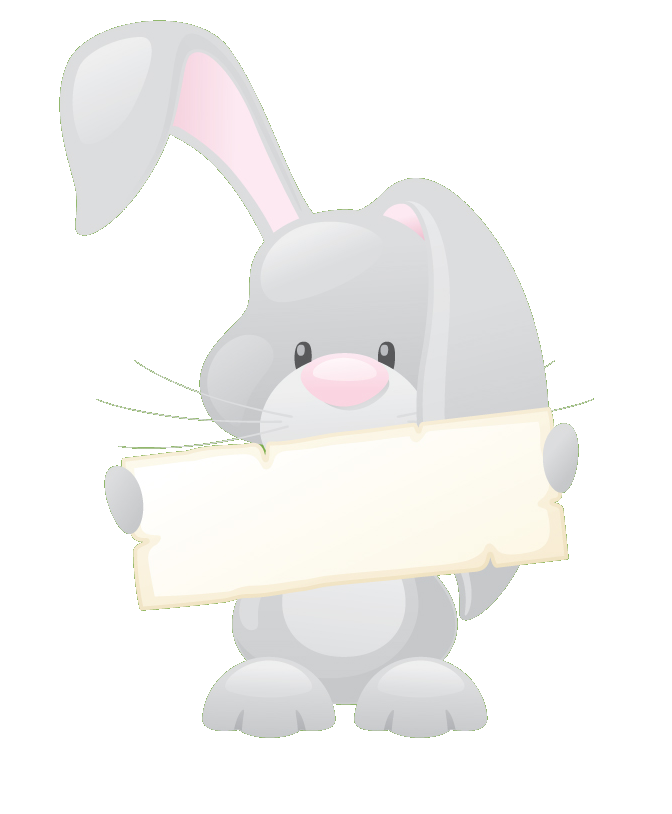 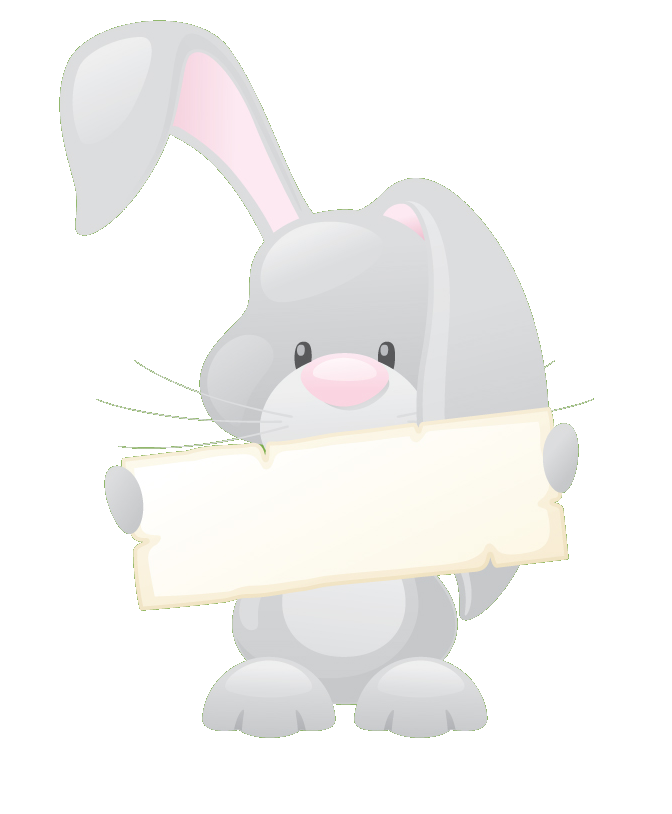 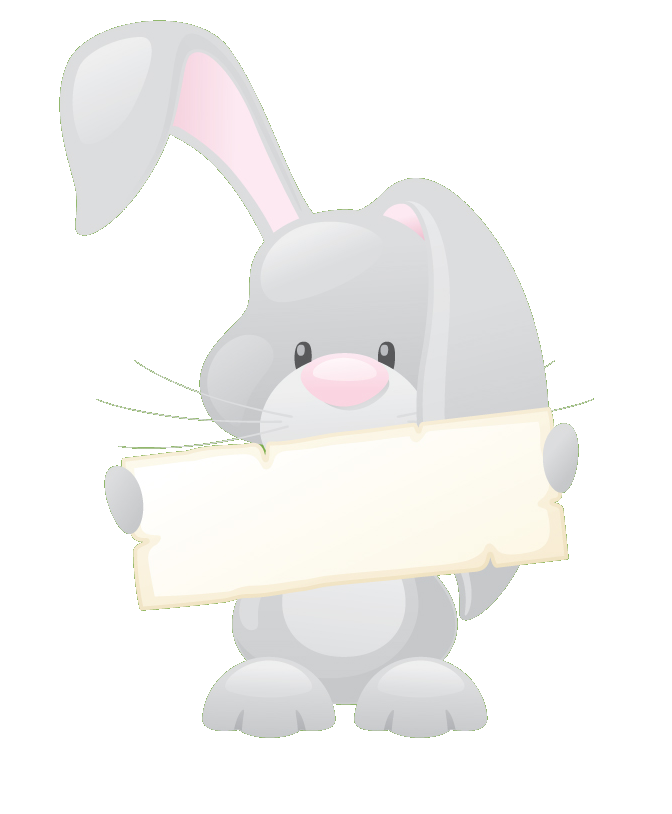 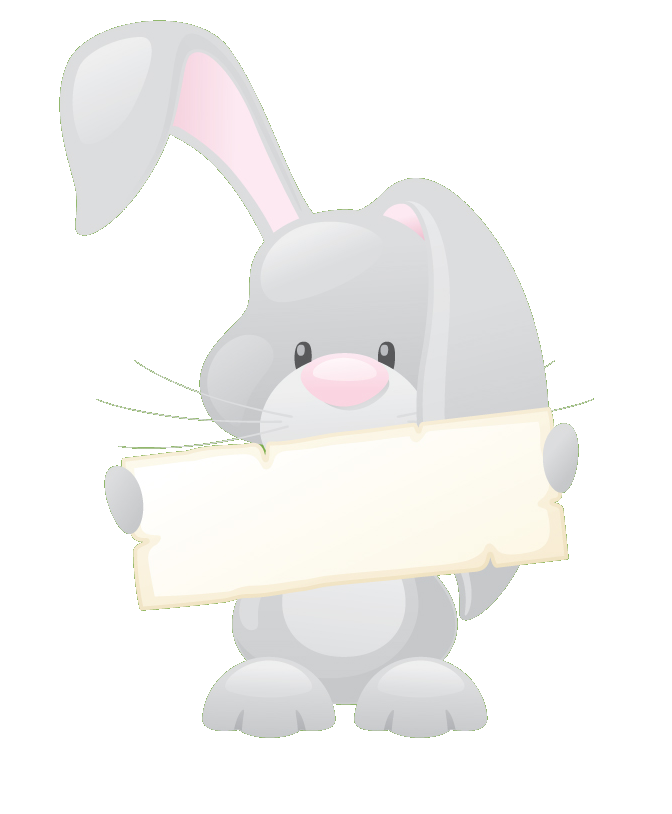 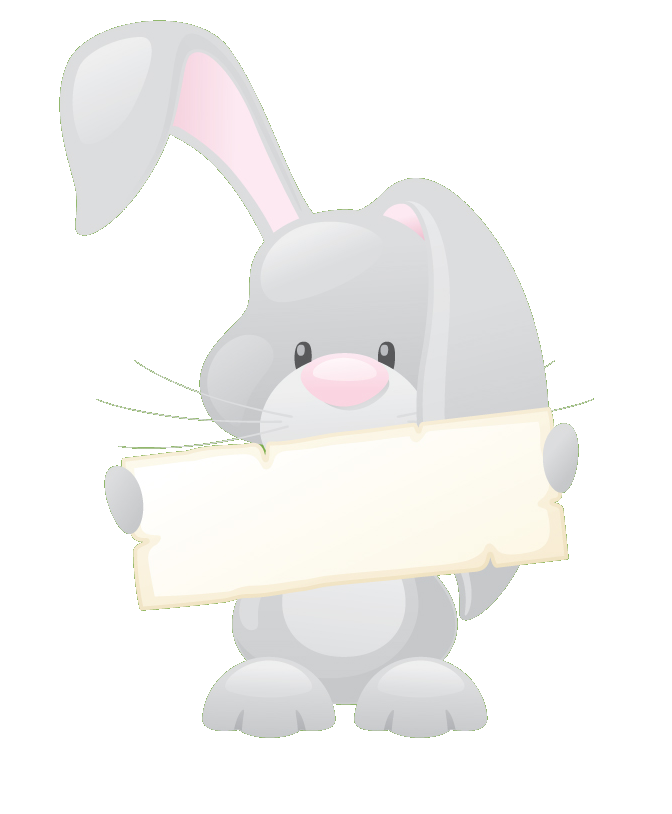 he
she
we
me
was
you
they
all
are
my
her
be
Phase 4
14 words
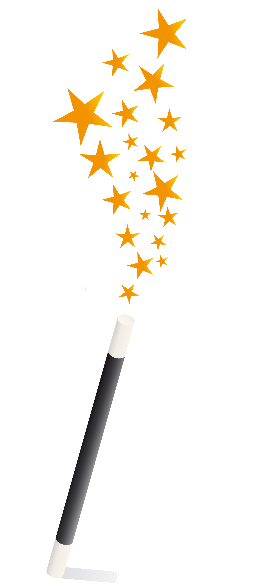 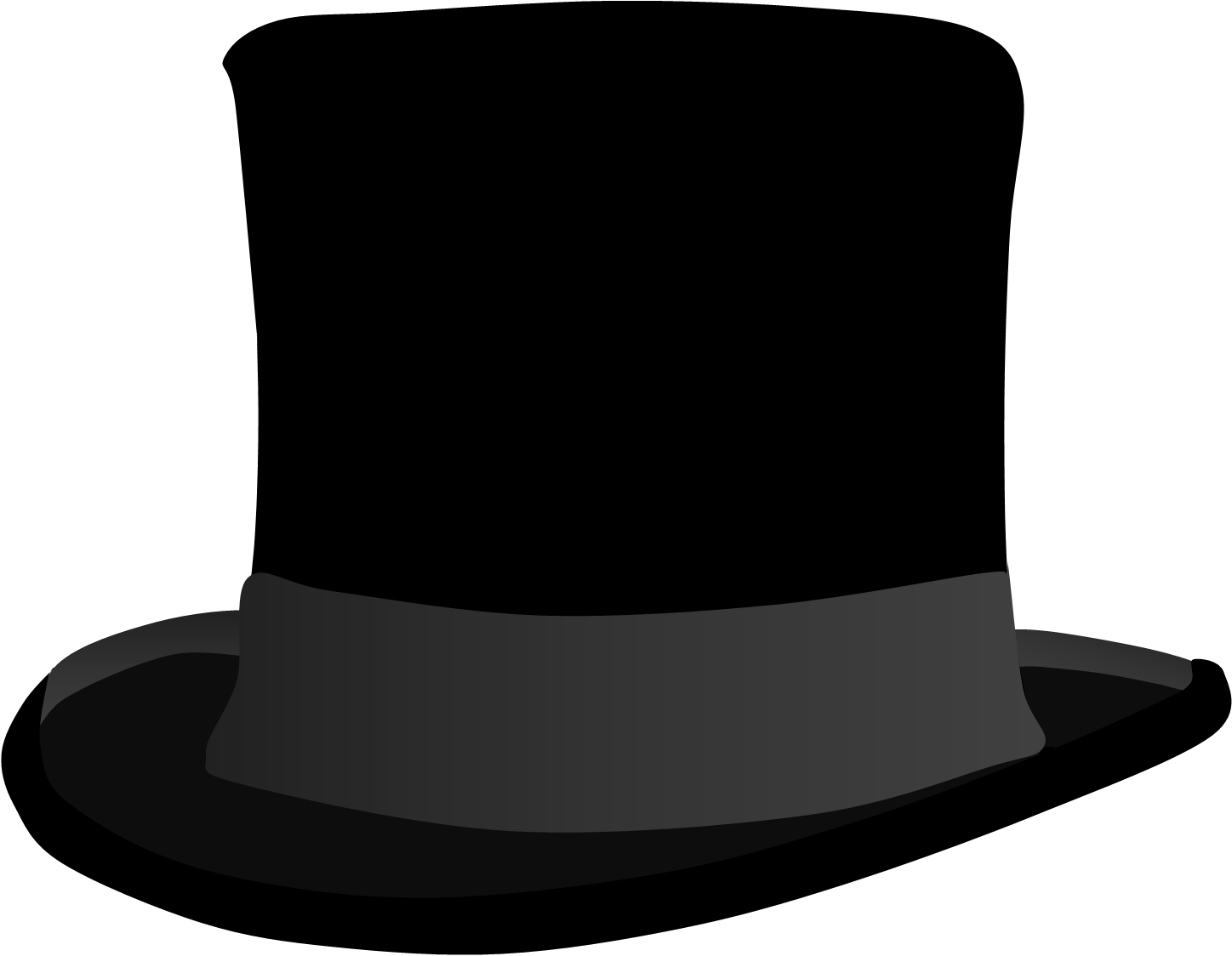 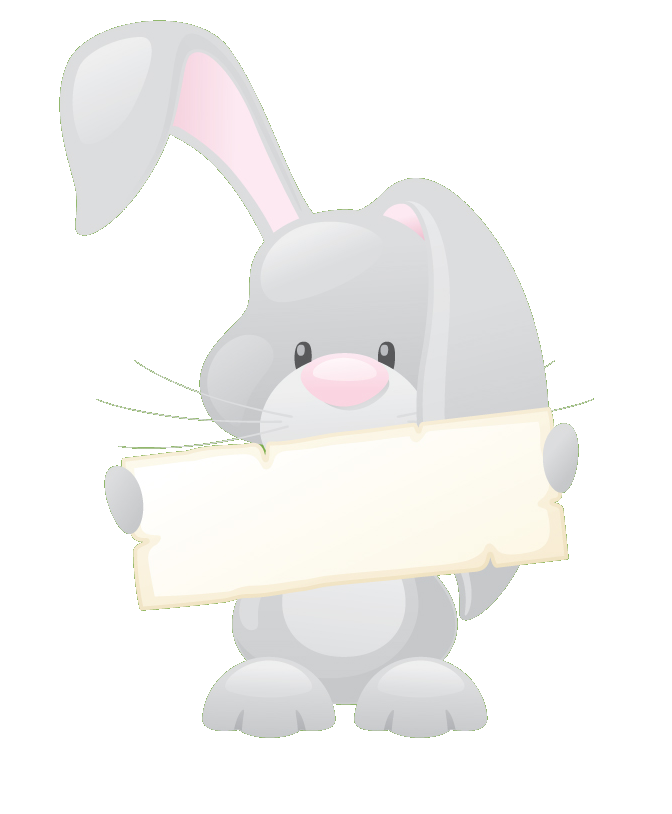 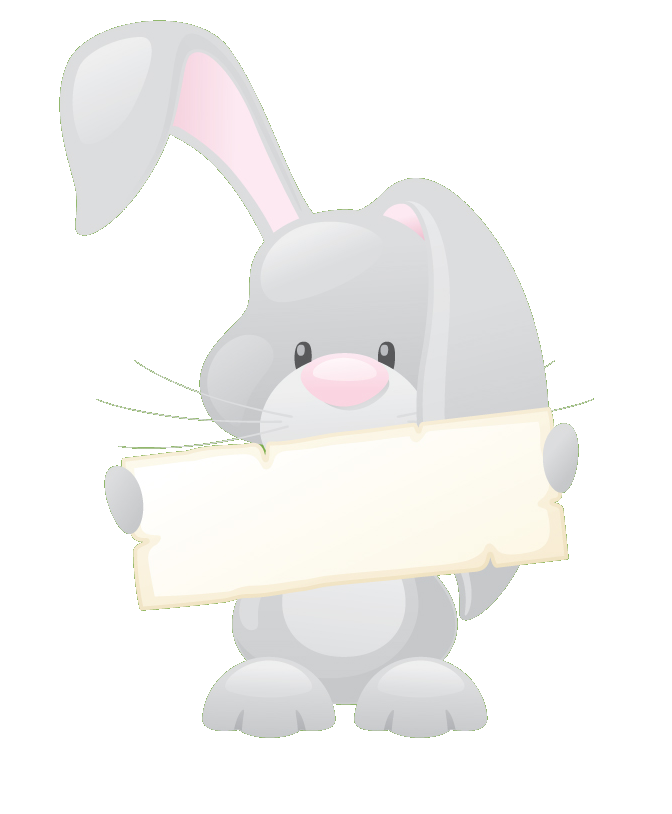 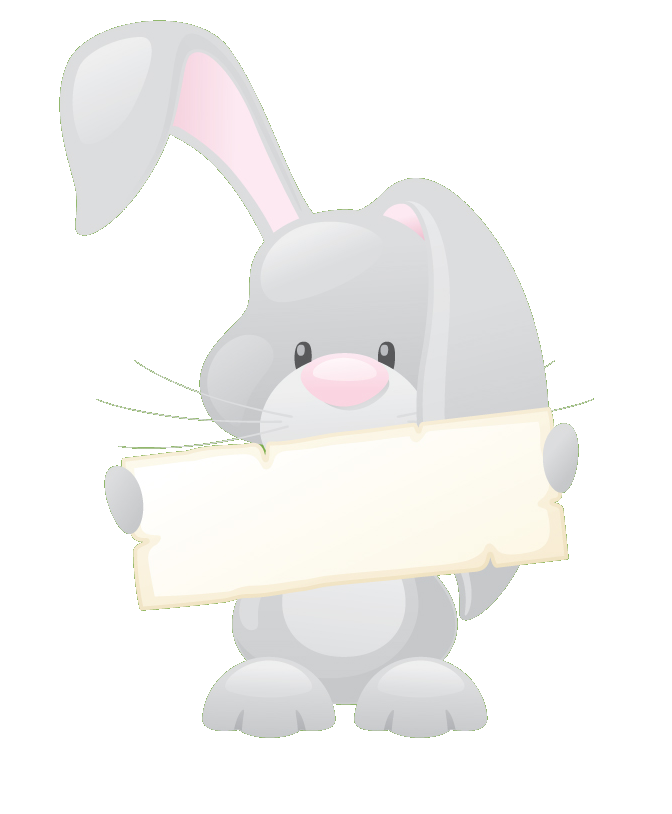 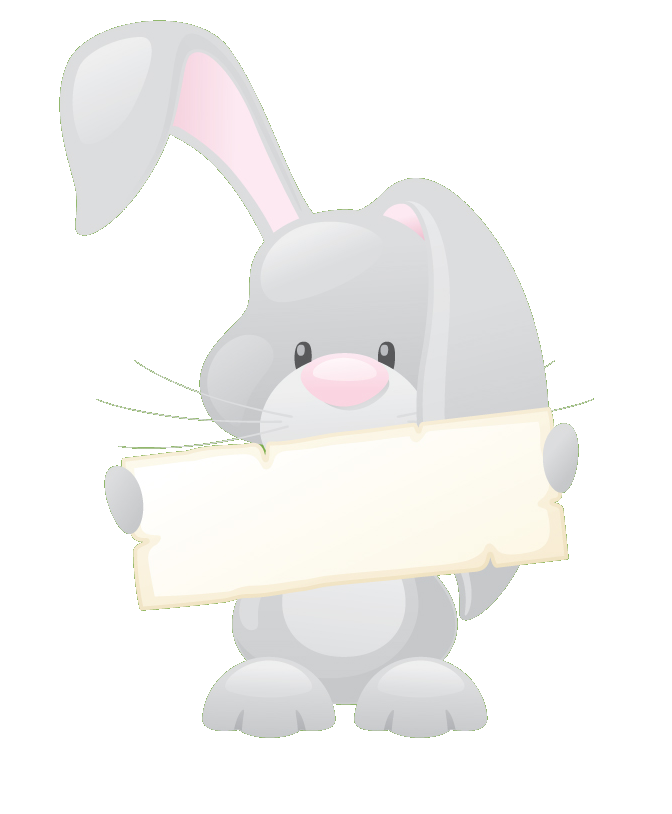 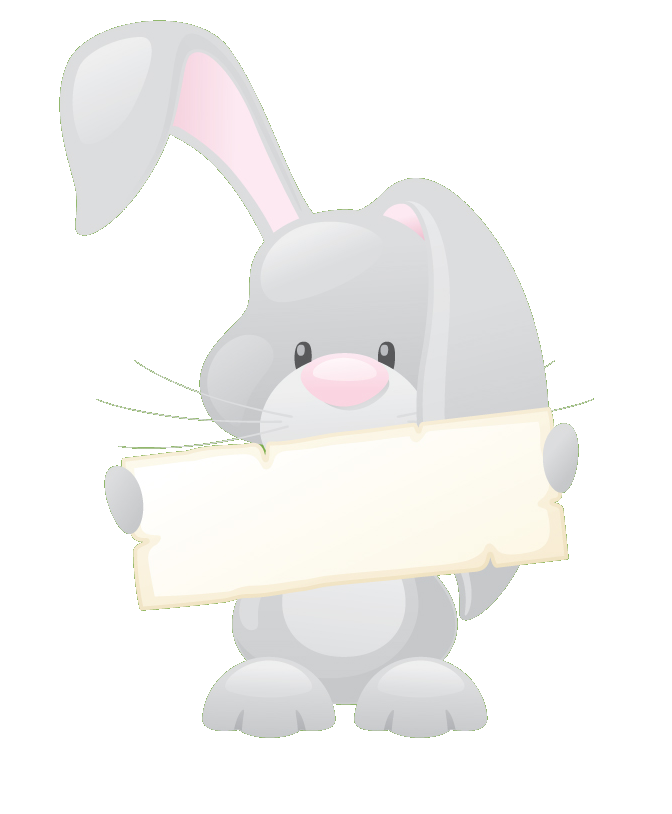 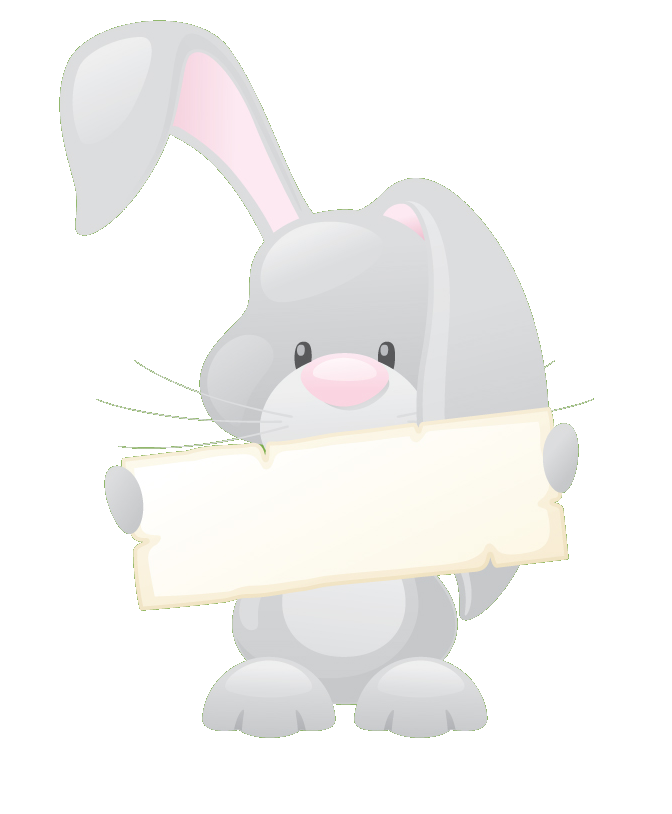 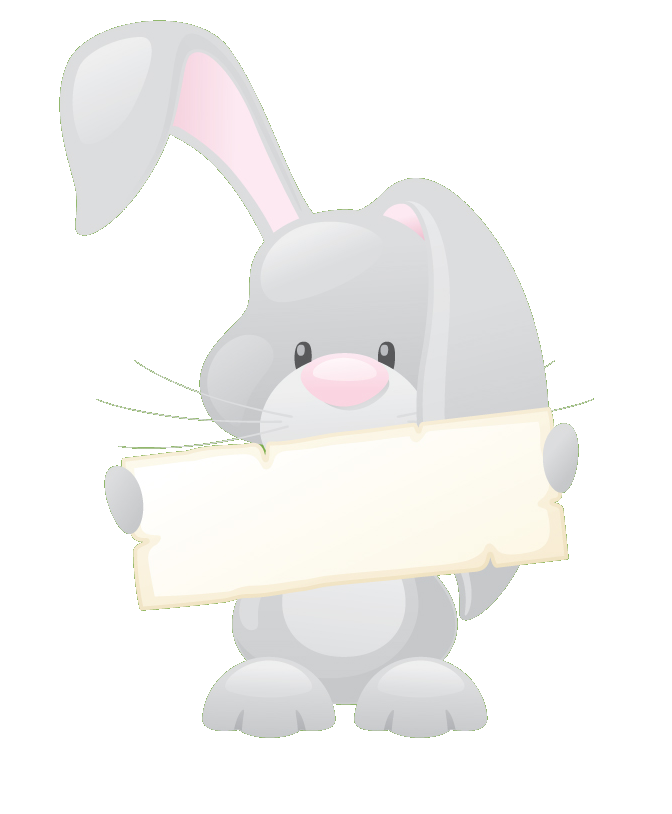 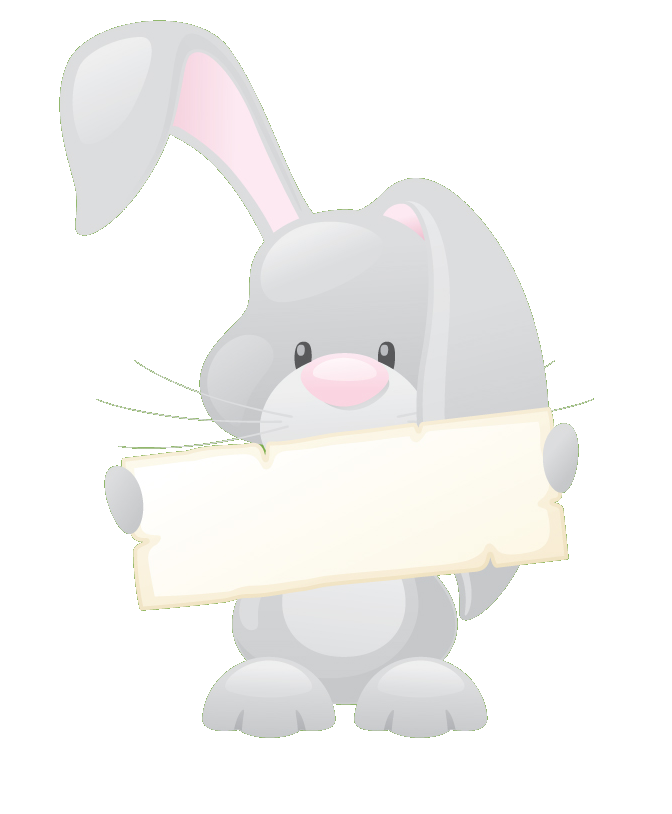 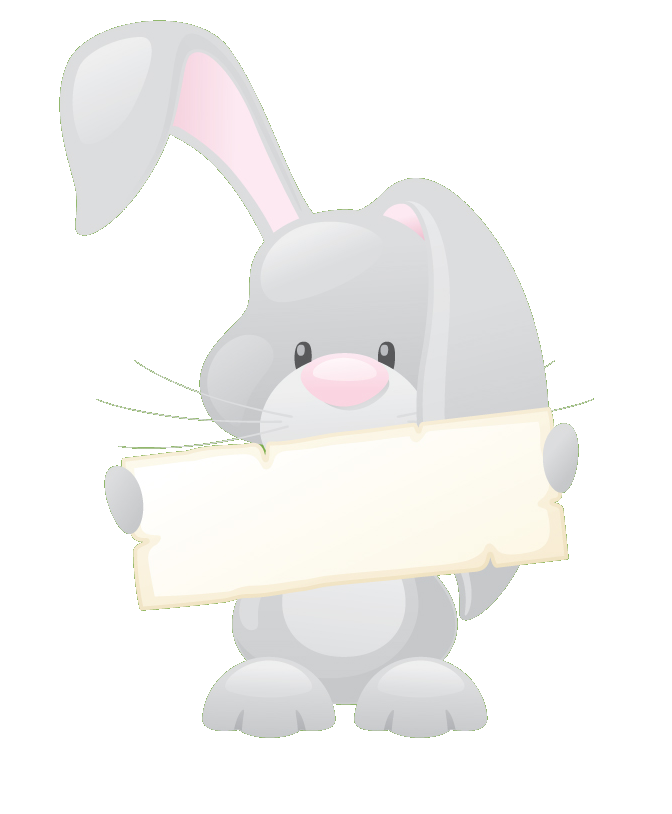 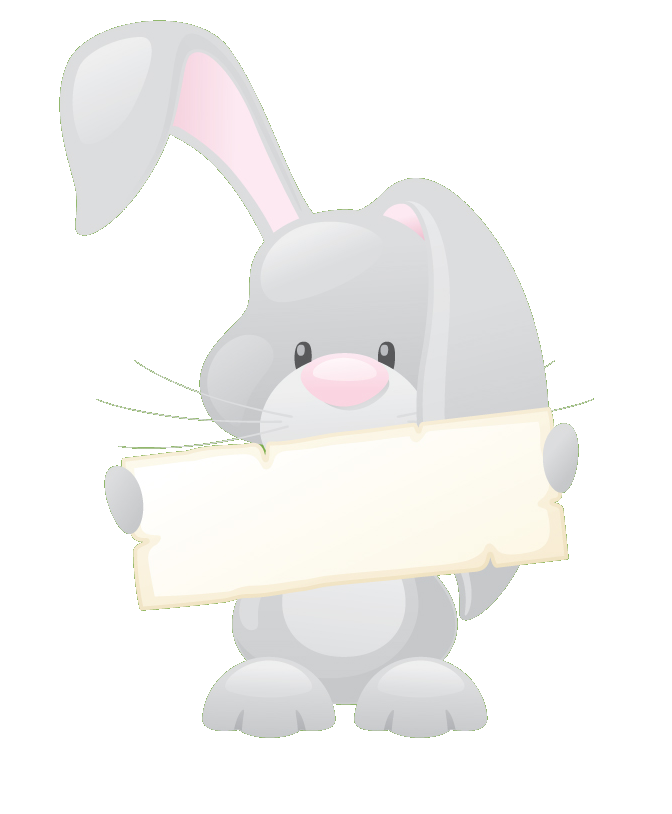 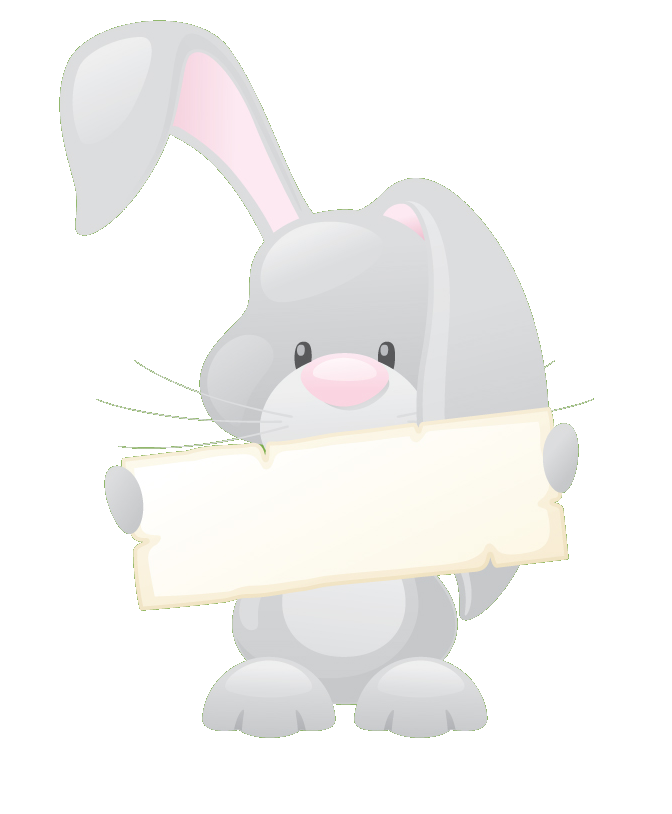 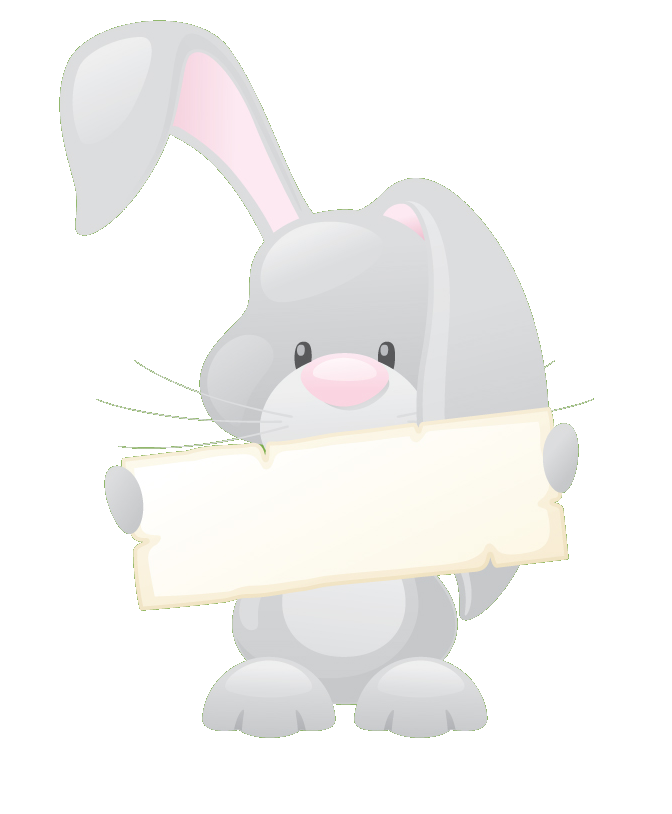 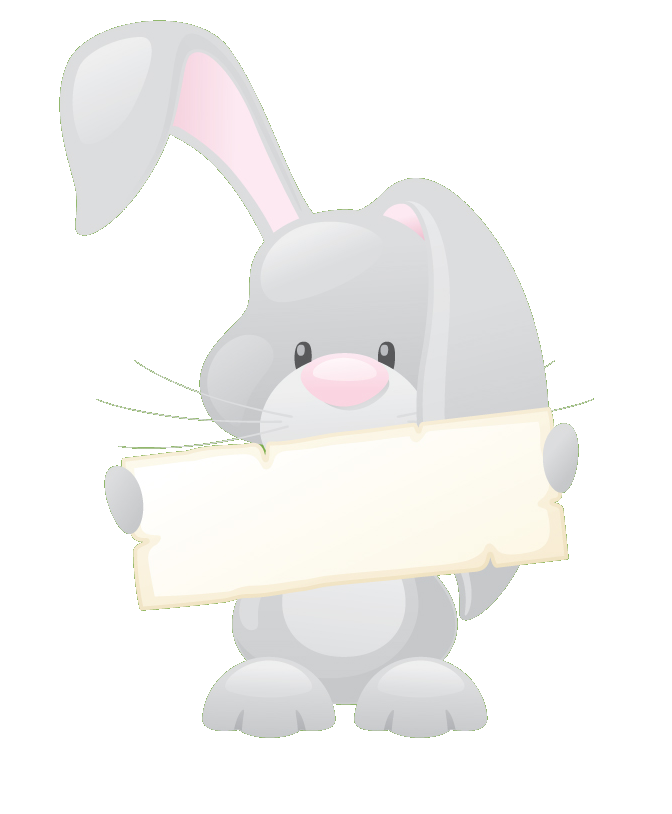 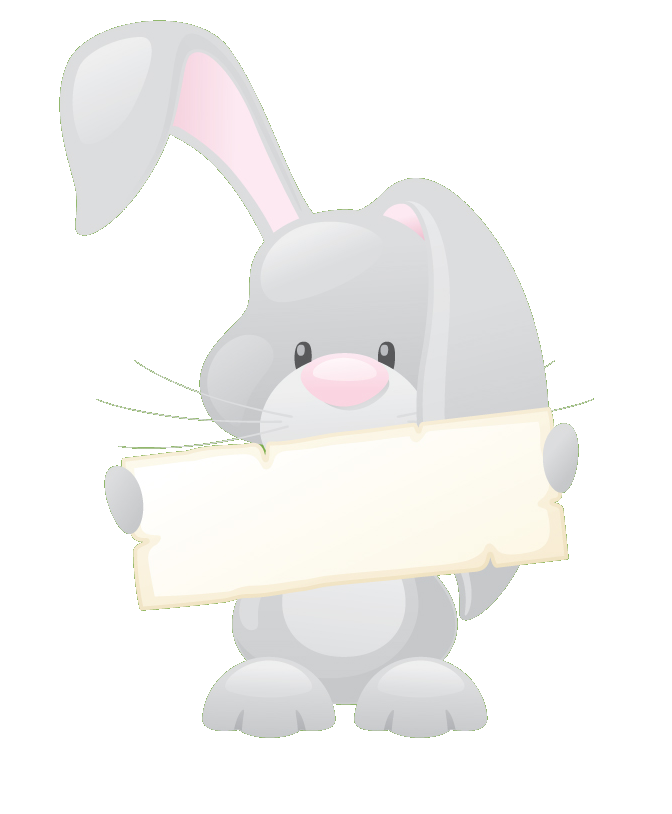 said
have
like
so
do
some
come
were
little
one
when
out
what
there
Phase 5
9 words
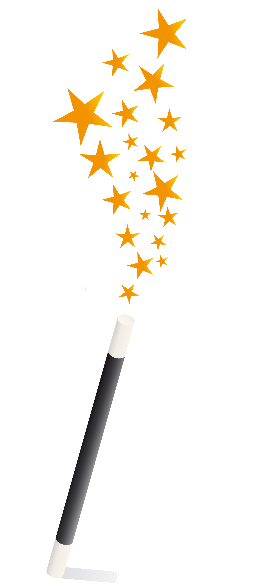 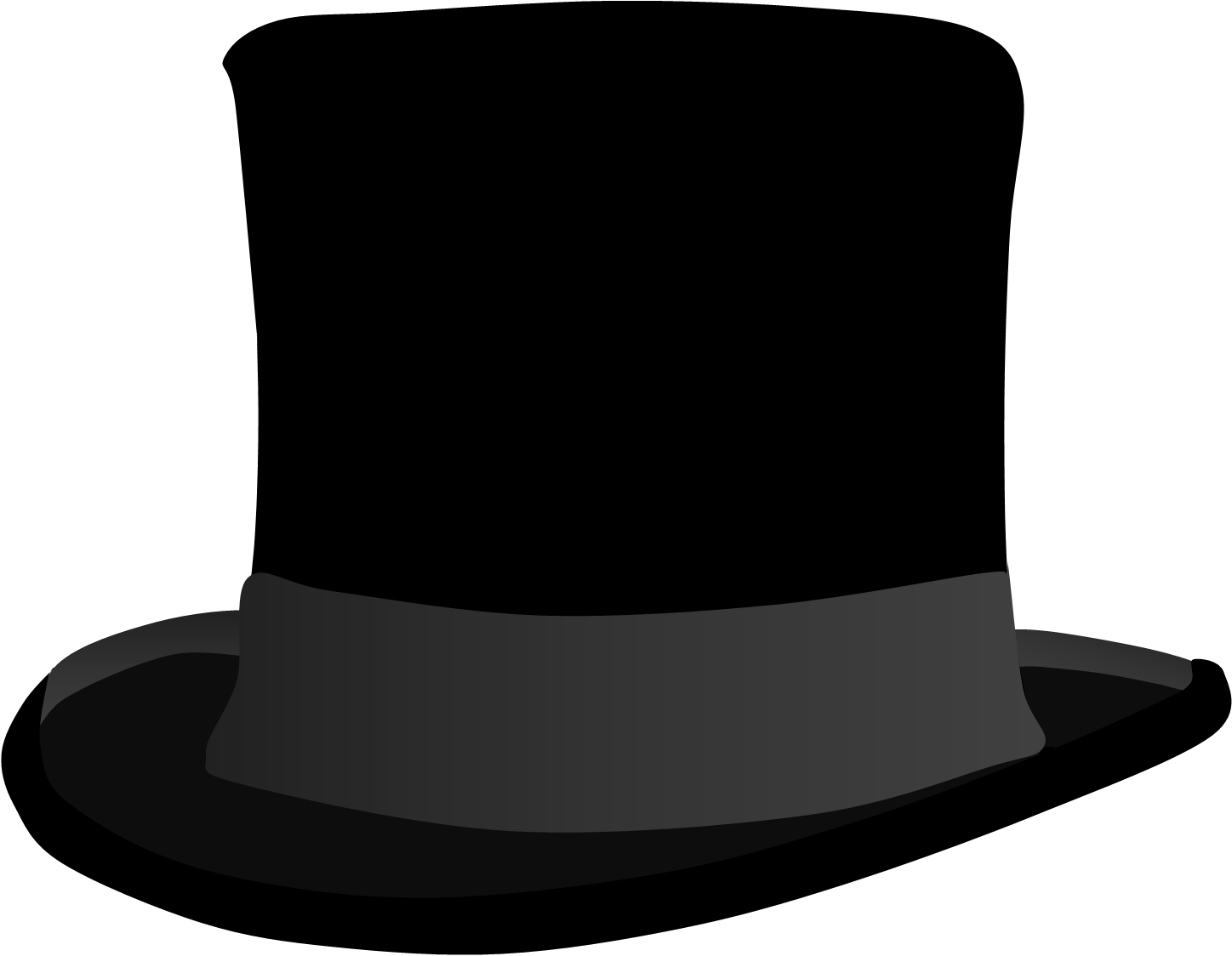 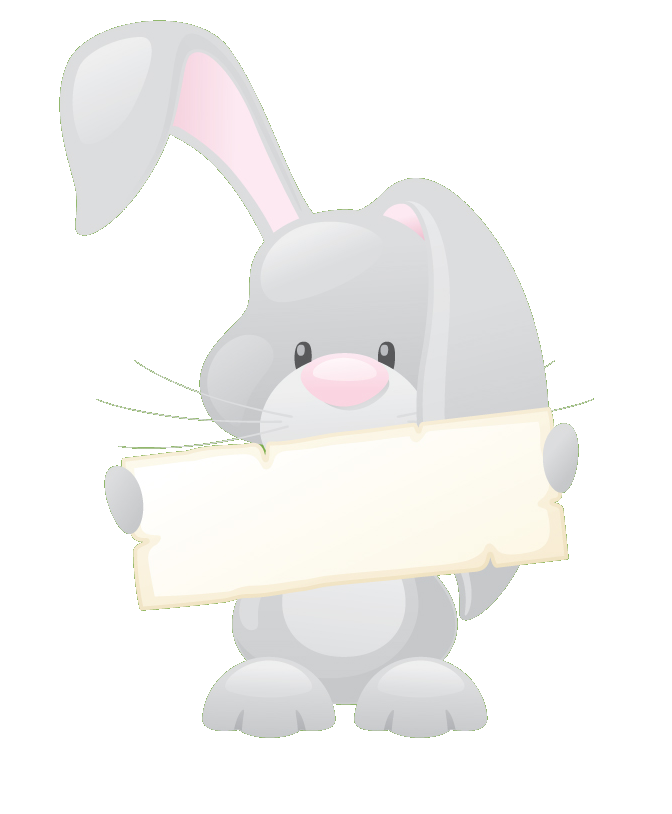 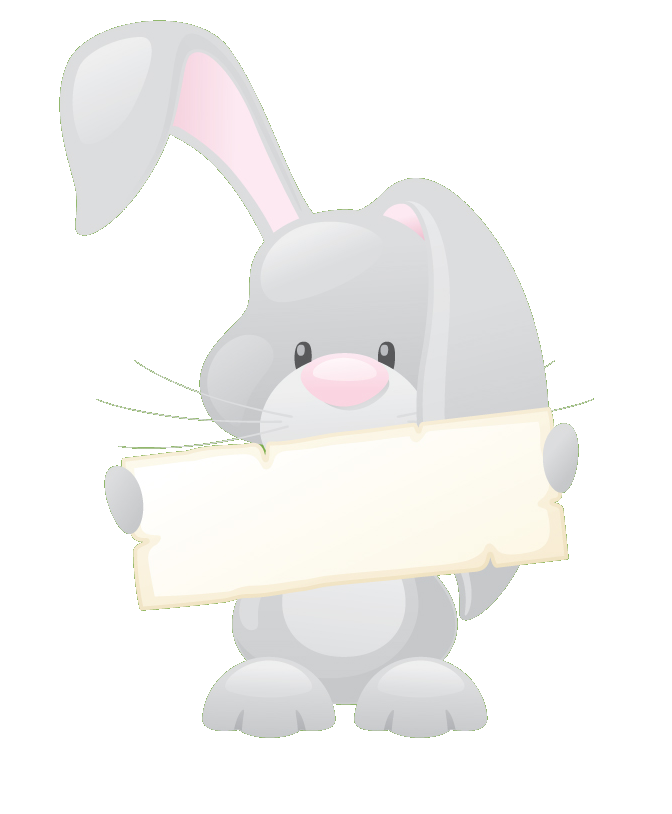 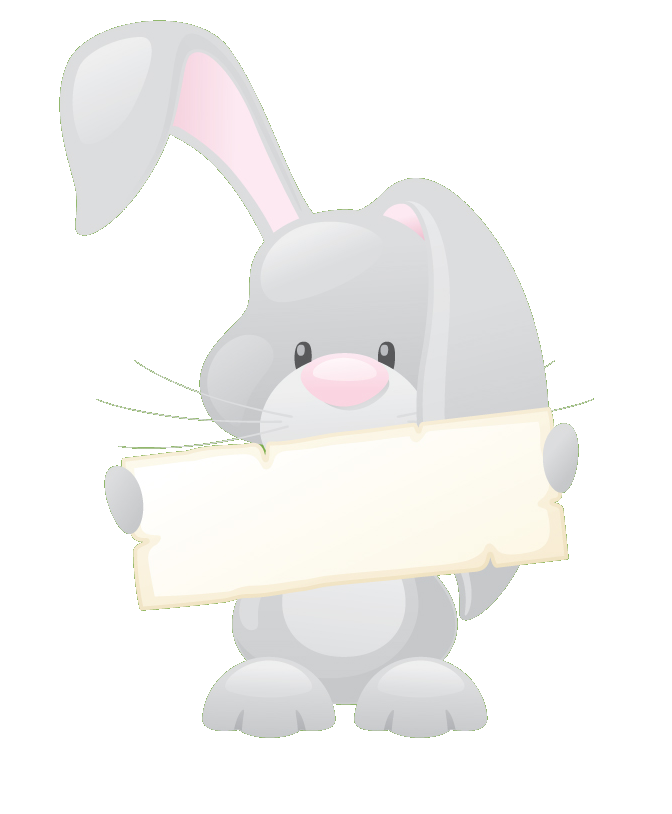 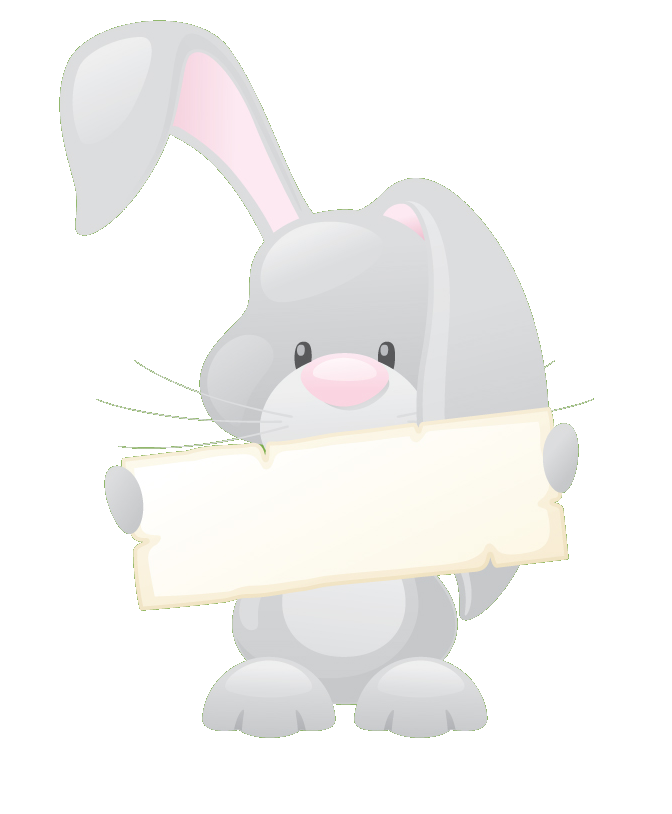 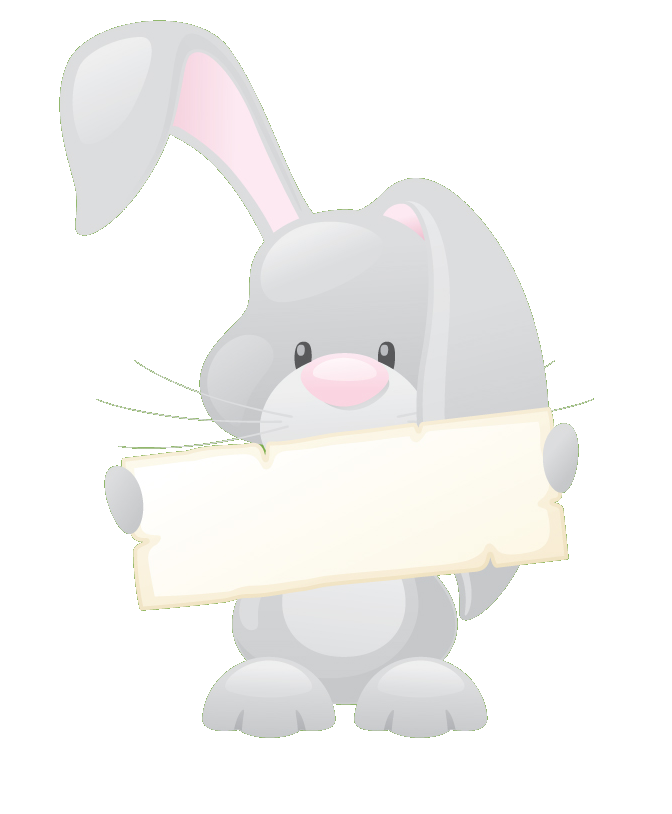 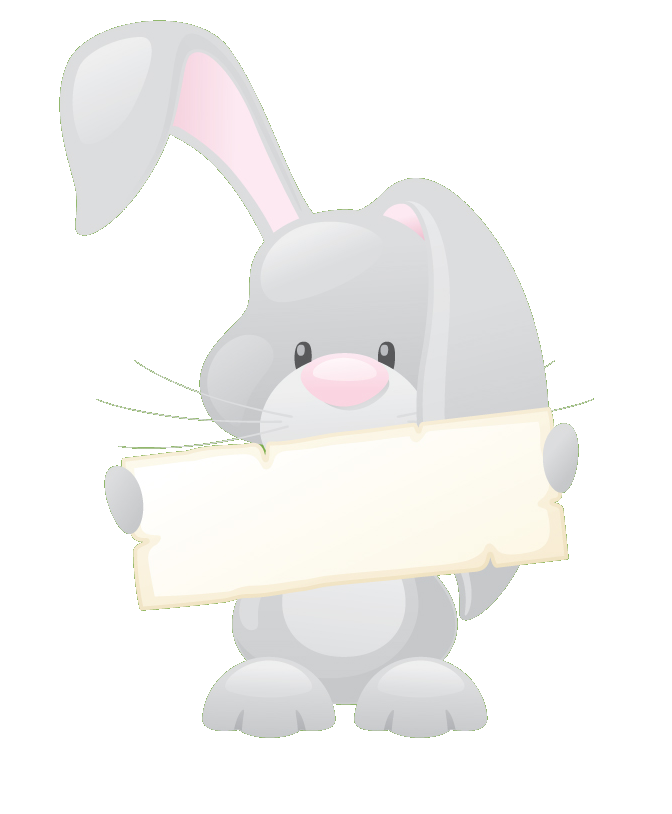 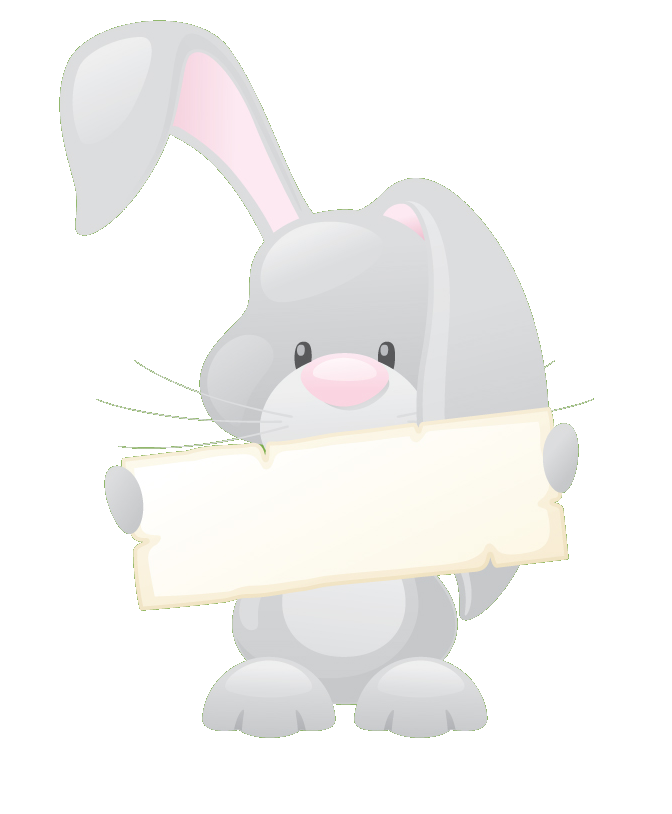 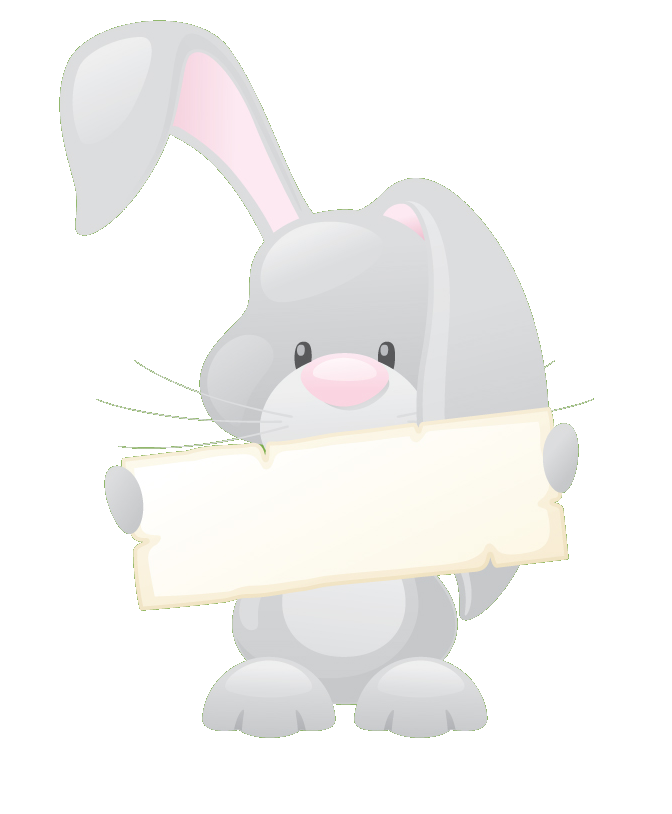 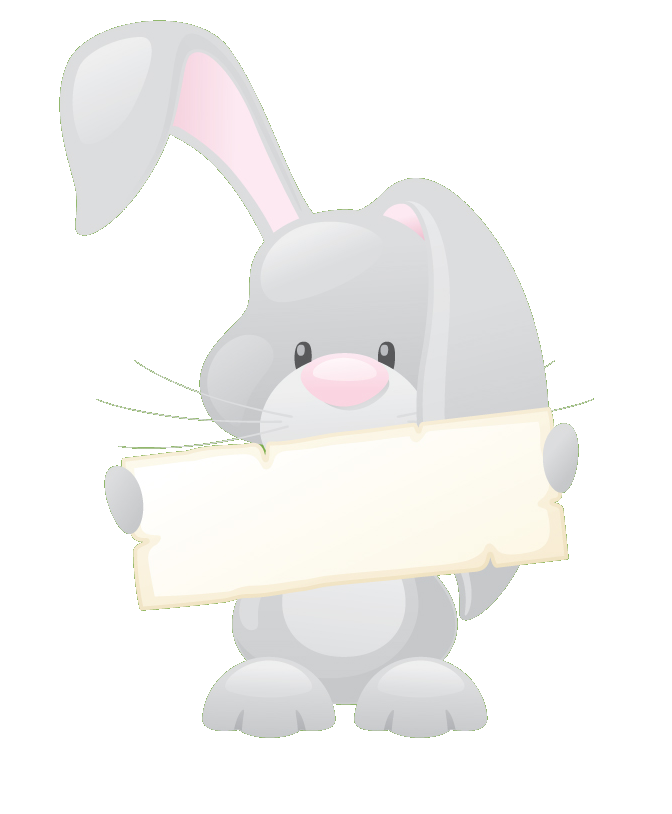 oh
their
Mr
Mrs
could
called
asked
people
looked